THE MOLE
How many jelly beans are in the jar?
The smaller an object is, the harder it is to count
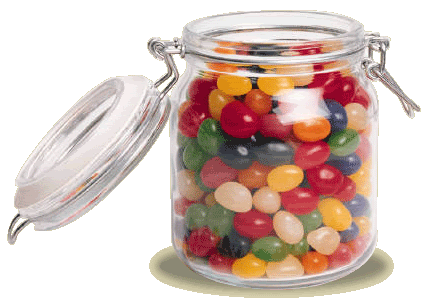 If you were buying a bouquet of roses for a special occasion…
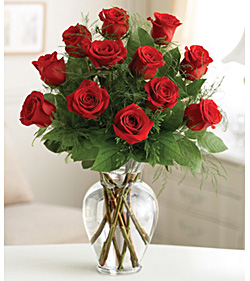 You wouldn’t ask for twelve roses, you would probably ask for a dozen
Units represent a specific amount
2
Pair of socks =
Ream of paper =
Gross of pencils =
500
144
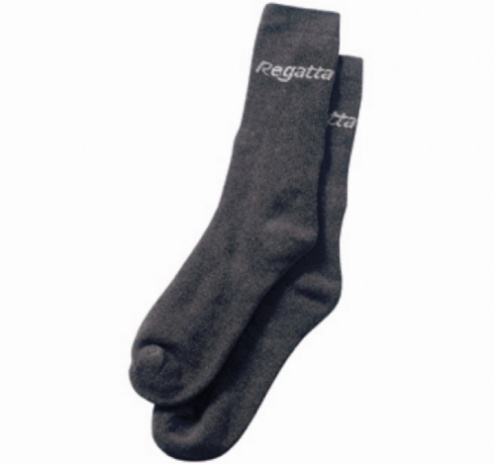 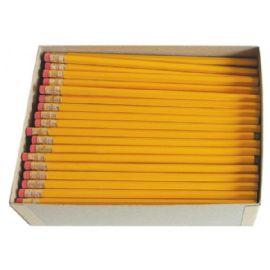 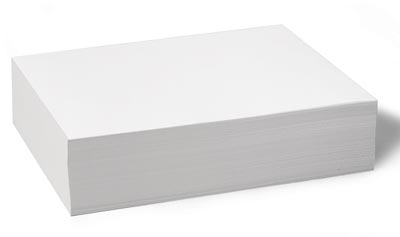 Units make counting objects easier
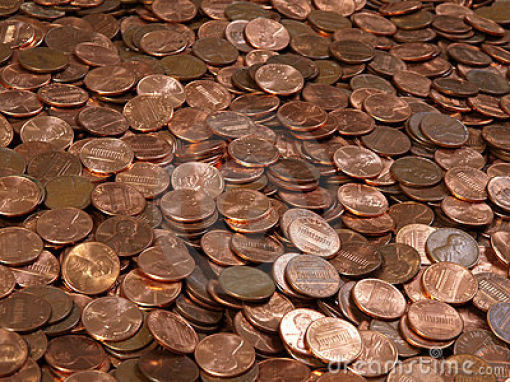 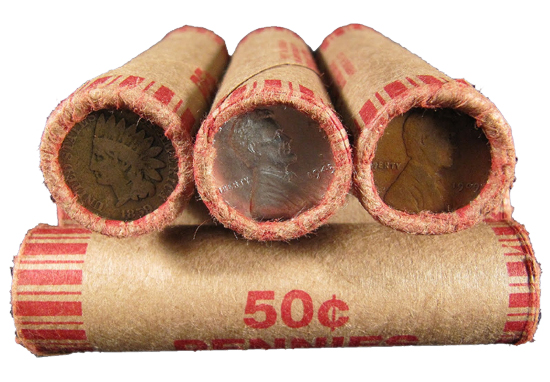 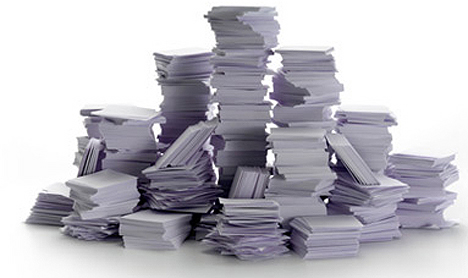 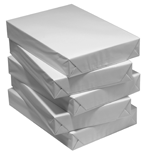 Different units are used to count different things, but the number it represents is always constant
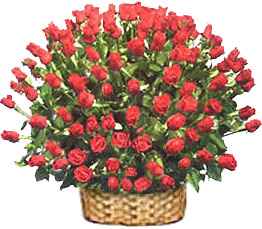 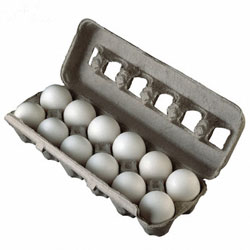 Dozen
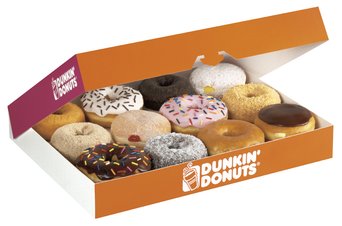 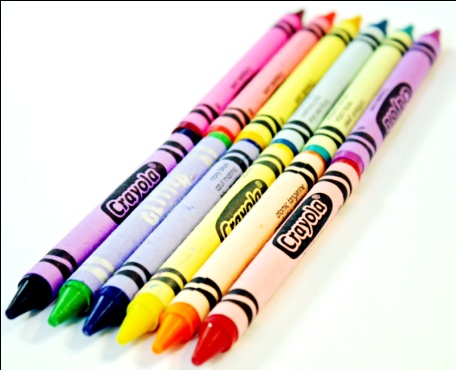 Ream of roses ($272.72)
Chemists also needed a convenient method for counting the number of atoms, molecules, or formula units in a sample of a substance
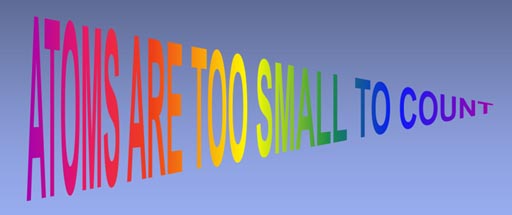 How small are atoms?
Similar to counting grains of sand…
Now imagine those grains of sand 3000 miles away.  From that distance the grains of sand would seem terribly small and require an amazing microscope with 3000 mile long tweezers
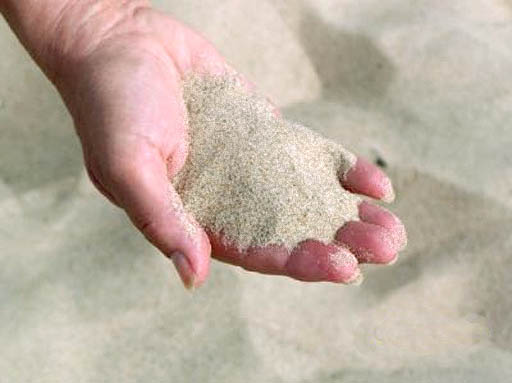 Mole
SI base unit to measure the amount of a substance

Abbreviated = mol
Mole
Number of Carbon atoms in exactly 12 g of pure Carbon-12
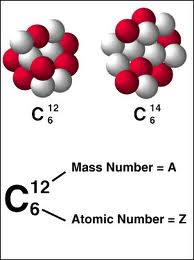 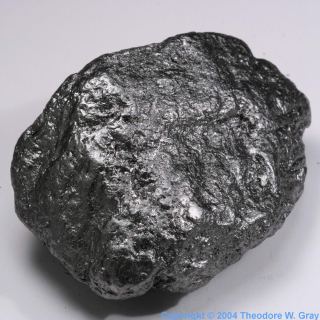 Why is Carbon-12 important?
[Speaker Notes: Amu = 1/12 the mass of a carbon-12 atom]
Mole
Number = 6.0221367 x 10²³
602,213,670,000,000,000,000,000
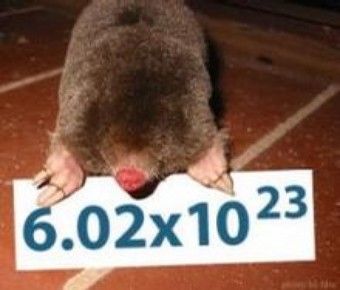 6.02 x 10²³
Called Avogadro’s number
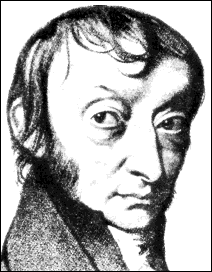 Amedeo Avogadro Italian Physicist
(1776-1856)
Keep It Straight…
Unit to measure             Dozen		Mole                                      an amount

How much?					

Name of number?
12
6.02x10²³
Avogadro’s
Number
Twelve
Moles counts representative particles in that substance
Molecules, atoms, formula units, etc.
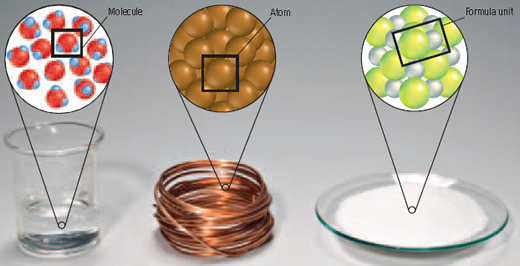 Mole of water	       mole of copper		mole of sodium chloride
Converting Between Moles and Particles
If you buy 3 ½ dozen roses, how many individual roses do you have?
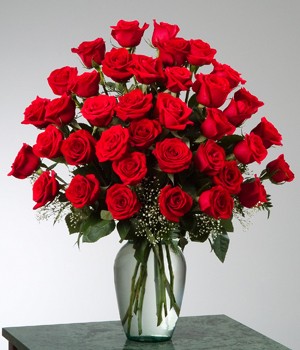 3.5 x 12 = 
		  42
Going from dozen to individual roses
Similarly… go from moles to particles
If you have 3 ½ moles of Zinc, how many individual Zinc atoms do you have?
3.5 x (6.02x10²³) = 
	2.107x10²⁴
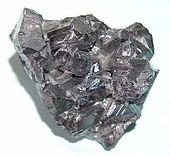 Moles to particles
How many sucrose atoms are in  2.50 moles of sucrose?
How many molecules are in 11.5 moles of water (H₂O)?
How many formula units of AgNO₃ are in ½ mole of AgNO₃?
You collected 48 eggs.  How many dozen eggs do you have?
48 / 12 = 
4
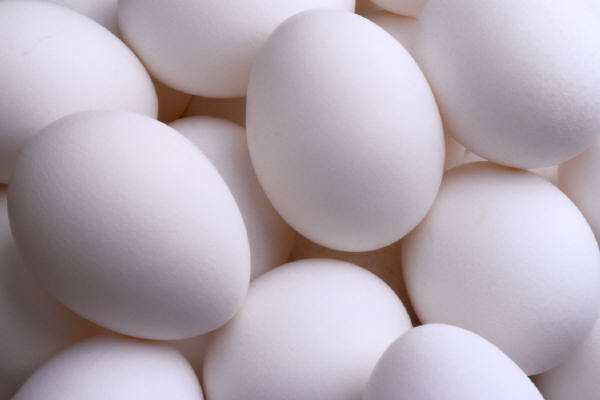 Going from individual eggs to dozen
Similarly… go from particles to moles
If you had 4.50 x 10²⁴ atoms of Sulfur, how many moles of Sulfur do you have?
4.50 x 10²⁴ / 6.02 x 10²³ = 
		7.48 mol S
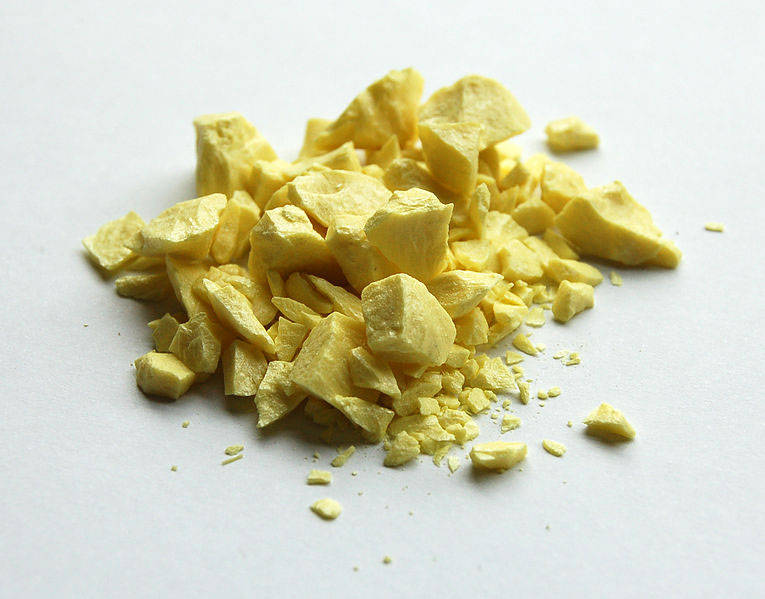 Particles to moles
How many moles contain 5.75 x 10²⁴ atoms Al?
How many moles contain 2.50 x 10²⁴ atoms Fe?
How many moles contain 3.58 x 10²³ formula units ZnCl₂?
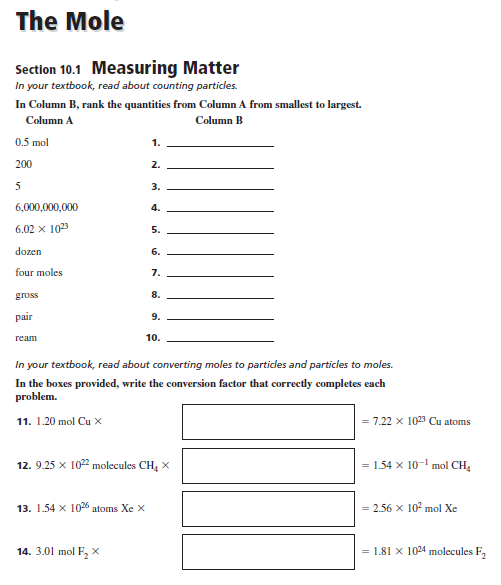